National Hepatitis C Treatment Programme

Michele Tait
Programme Manager
29th September 2017
Notifications of HCV in Ireland, 2004-2016
	Source HPSC
Notifiable since 2004
> 14,000 cases notified
Peaked in 2007 (n=1538) 
Significant decrease since
In 2016 n=650
66% male
Average age 34 years
80% are PWID
How many people in Ireland are living 	with hepatitis C infection?
Estimates based on available information from notifications and other studies*: 

20,000 – 30,000
(Up to 41,000 in one study**)
Up to 60% undiagnosed**

Garvey, P., et al. (2017). Euro Surveillance.
 Carew, A. M., et al. (2017).  Hepatology, Medicine and Policy 2(1): 7.
 Thornton, L., et al. (2012). Epidemiol Infect 140(8): 1461-1468.
**Razavi, H., et al. (2017). The Lancet Gastroenterology & Hepatology 2(5): 325-336.
500 Patients
7,500 Patients 
diagnosed and engaged with services
3,000 – 8,000 Patients diagnosed and 
not engaged with services
9,000 – 14,000 undiagnosed
Hepatitis C – HSE response to date
2012 – HSE published a National Hepatitis C Strategy
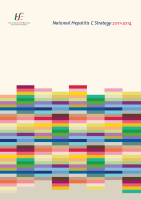 National Hepatitis C Screening Guidelines
Department of Health Review - 2014
HSE to establish a National Hepatitis C Treatment Programme to implement multi annual treatment plan. 
Ensure strong clinical & management governance structures put in place to drive & support implementation. 
Programme Advisory Group
Clinical Advisory Group
Vision
The National Hepatitis C Treatment Programme
is a multi annual public health plan which aims
to provide treatment across a range of
healthcare settings to all persons living with
hepatitis C in Ireland over the coming years with
a view to successfully making the hepatitis C
virus a rare disease in our community.
10 year plan
NHCTP milestones
Treatment Phase 1 - Nov 2014 – Early Access Programme – patients with decompensated liver disease only 
Treatment Phase 2 - March 2015 – extension of treatment all patients with cirrhosis
Treatment Phase 3 - July 2015 – extension of treatment to all patients infected with hepatitis C through contaminated blood/blood products and all post liver transplant patients infected with hepatitis C
Treatment Phase 4 – June 2016 – extension of treatment to all patients with moderate liver disease (FS ≥ 8.5kPa)
Treatment Phase 5 – Sept 2016 – extension of treatment to paediatric patients
Preferred DAA regimen scheme for GT 1 & GT3 introduced following engagement with suppliers – Nov 2016
Treatment Phase 6 – Jan 2017 – removal of FS criteria
NHCTP milestones
> 2000 patients commenced since 2015 
HCV eradicated in Haemophilia community
SVR rates > 90% 
National HCV Disease & Treatment Registry development
Integrated models of HCV treatment in community
Development of community based HCV treatment programmes
Phase 2 
2017- 2019
Develop shared models of HCV care across community and acute hospital settings 
Devise strategies for  the continued identification of patients for treatment and the development of integrated pathways to care including innovative approaches to delivering treatment as prevention
Why are community HCV treatment programmes needed?
Difficult to reach patients & those disengaged from care
National elimination strategy in line with WHO Viral Hepatitis Strategy 
No of patients accessing treatment > newly diagnosed
Enhancing treatment capacity
Enhancing treatment opportunities 
Identifying whole at risk population – national screening guidelines development
NHCTP – Community HCV Treatment Pilot Programmes
Steering Group 
Model for HCV treatment in community settings developed 
Pilot sites identified – HSE addiction services 
Support from acute site
Assessment, prescribing, monitoring, dispensing, support (clinical and peer), post treatment follow up – all on-site
NHCTP – Community HCV Treatment Pilot Programmes
Commenced Q2 2017
Evaluation of pilot – feasibility, sustainability, acceptability & SAFETY 
Phase 2 – further DTC’s, hub & spoke model?
Phase 2 – prison setting?
Phase 2 – expanded outreach/in-reach existing models?
Phase 2 – community pharmacy dispensing?
Challenges vs Opportunities
Continued financial investment
Cost of drugs
Development of integrated models of care across community and acute settings
Innovation - service planning
Innovation - screening & surveillance 
Innovation - service delivery
National Hepatitis C Programme
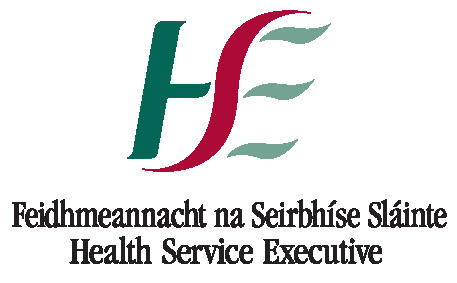